Inaccessible Area Fire Tests on Composite Structure - Update
CFRP Aircraft Structures
Carbon fiber composites are being used more frequently in aerospace applications
Increased strength
Lower density
Better corrosion resistance

New designs of commercial transport airplanes include primary and secondary structure constructed from carbon fiber composites

14CFR 25.853 specifies requirements for flame resistance of cabin interior materials (panels, seat cushions, fabrics, etc.)

Current FAR’s do not require flammability testing for fuselage skins or structures, as traditional designs are inherently non-flammable
Special Conditions for certification of fire resistance of composite fuselage
Must demonstrate level of safety equivalent to or better than traditional constructions

To continue with the FAA’s efforts to enhance in-flight fire safety, materials in inaccessible areas of the cabin should meet a flammability test based on the “block of foam” fire source
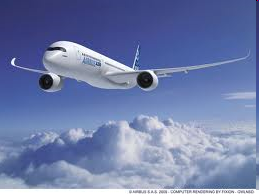 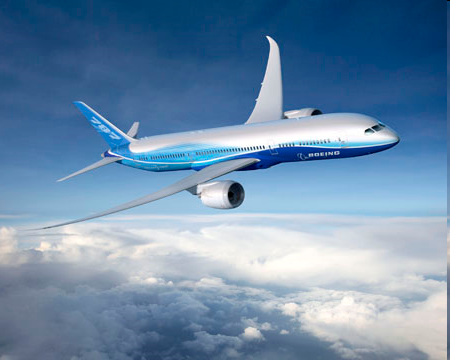 Initial CFRP Flammability Testing
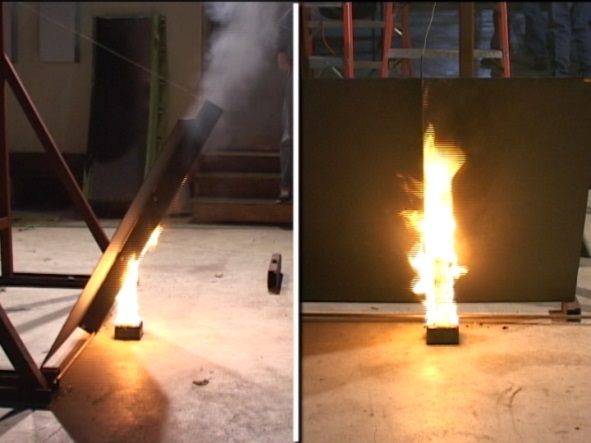 Frame
Flaming Block of Foam
Shear Tie
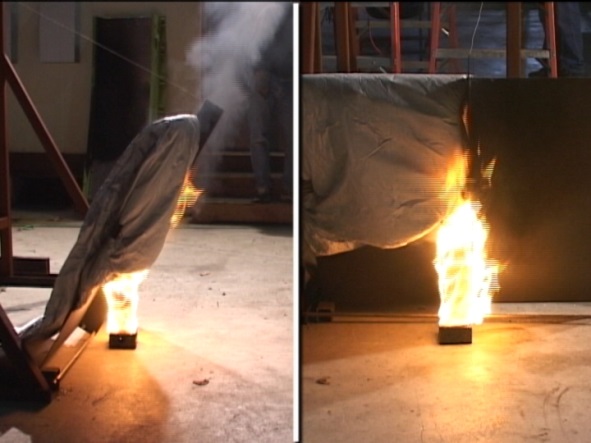 Stringer
ET-AOP 787 Fire, London Heathrow, July 2013
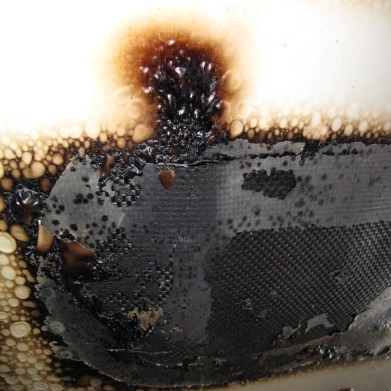 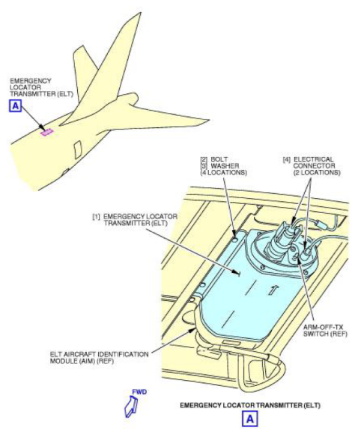 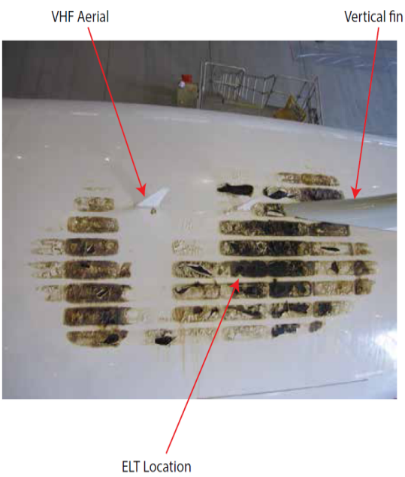 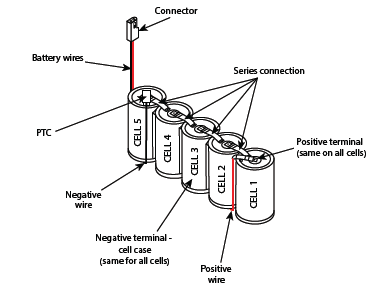 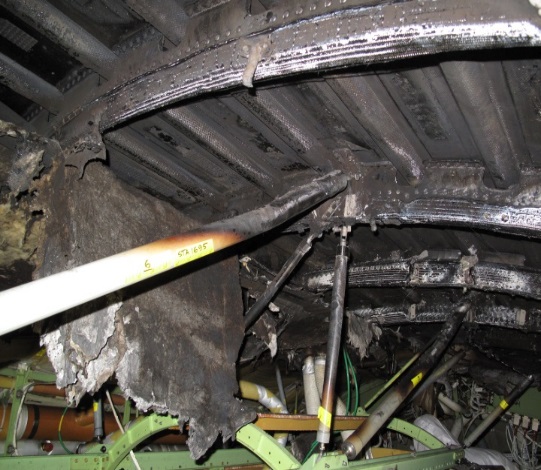 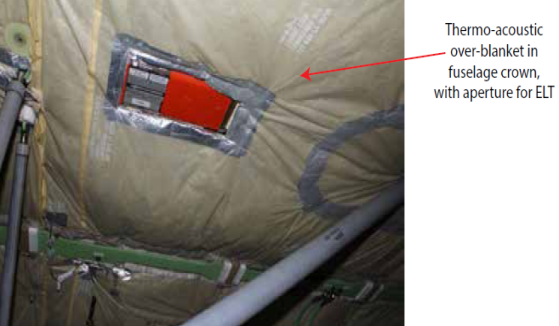 Ti=116°F
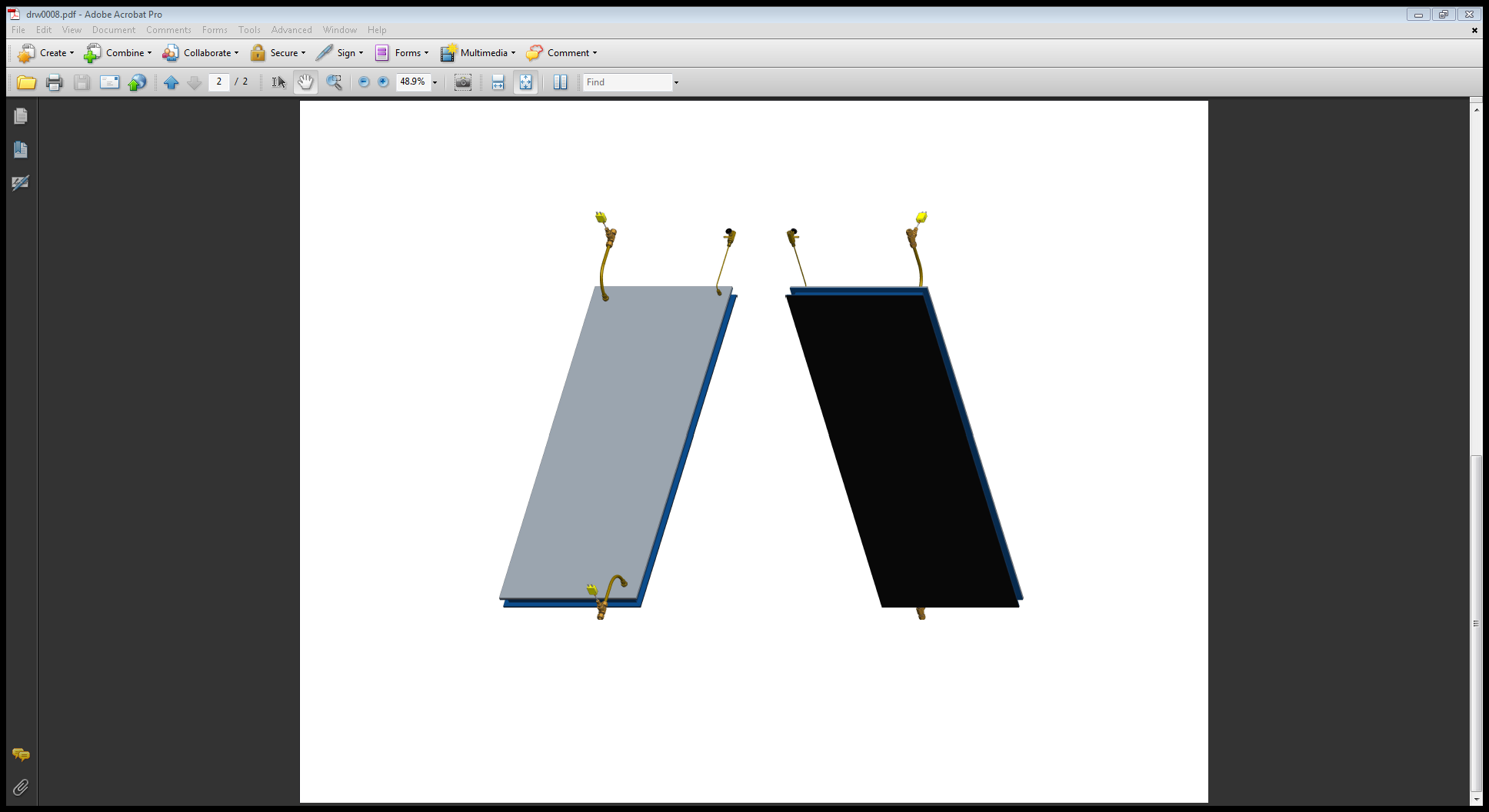 Power Supply
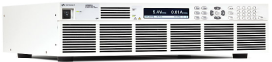 To Blanket Heater
Flowrate=272.32 lb/hr
To=125°F
1 Viscosity and Thermal Conductivity of Dry Air in the Gaseous Phase   K. Kadoya, N. Matsunaga, A. Nagashima, J. Phys. Chem. Ref. Data, Vol. 14, No. 4, 1985
Flat Plate in Parallel Flow with Unheated Starting Length
Fire
Aircraft Skin
At an ambient air temperature of -70°F (216K)
Need to calculate outside surface temperature

~500°F (533K) : observed during CFRP burn tests with FLIR
70°F (294K) : inside cabin temperature
For Ts of 500°F (533K), q’’=18,145 W/m2
For Ts of 70°F (294K), q’’=4,464 W/m2
Heat Transfer Rig Only Reaches q’’=1,666 W/m2
With current configuration
Corresponds to a Ts of 245K=-18.67°F
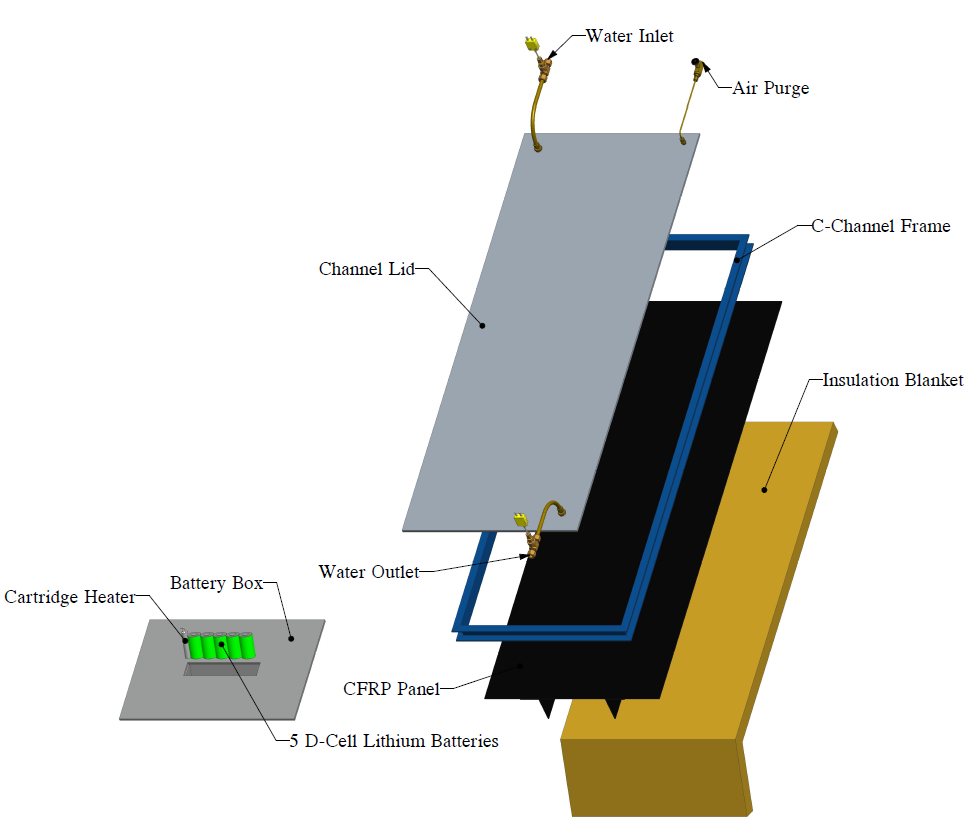 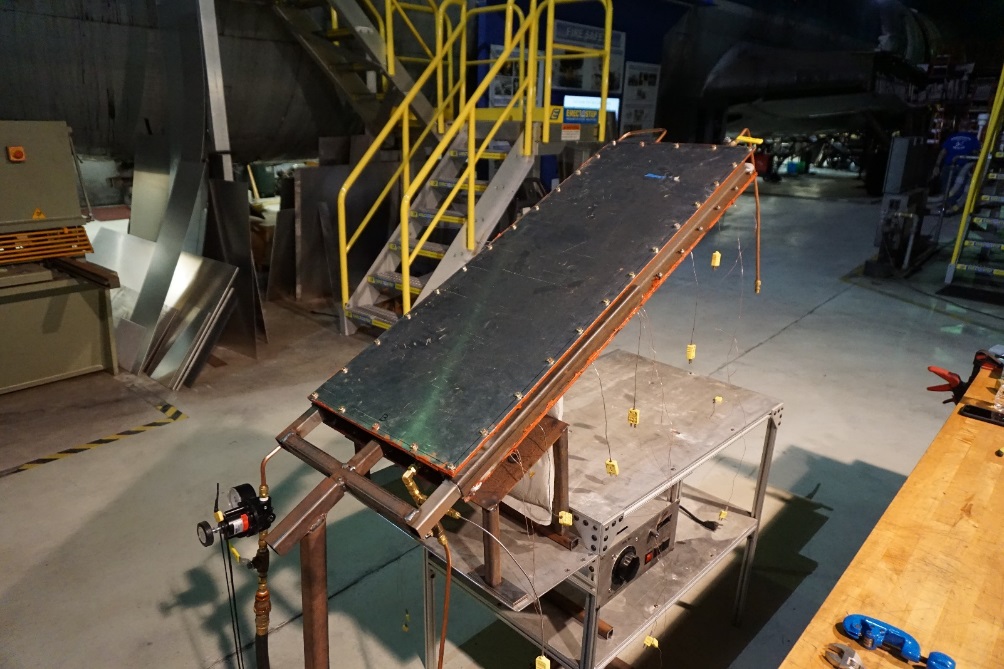 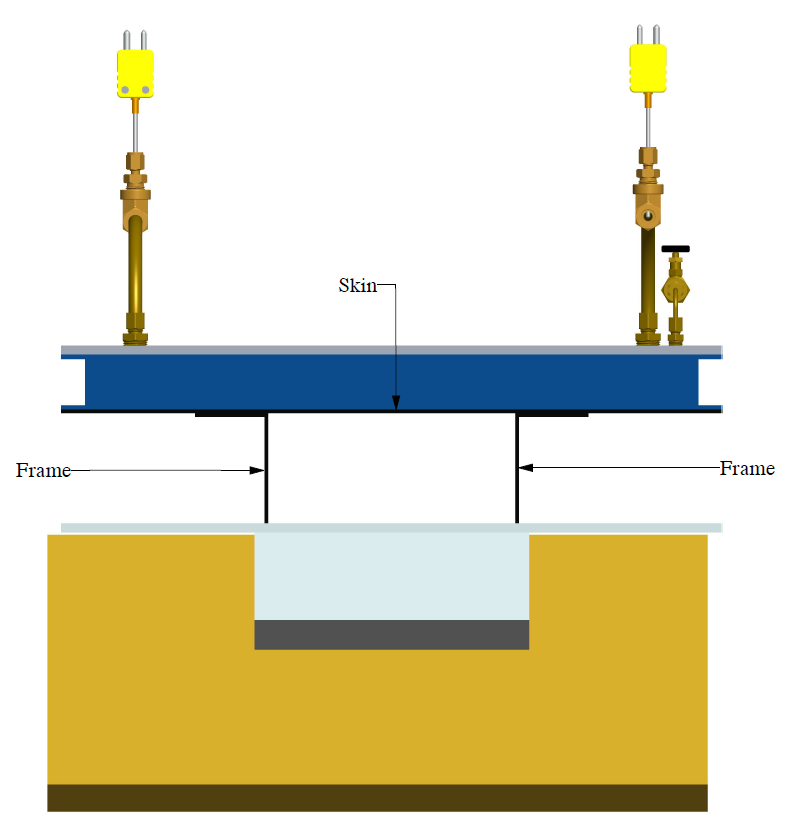 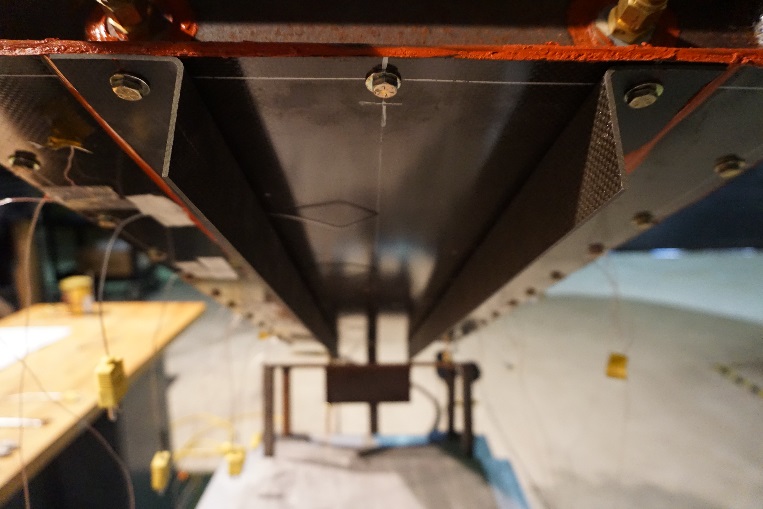 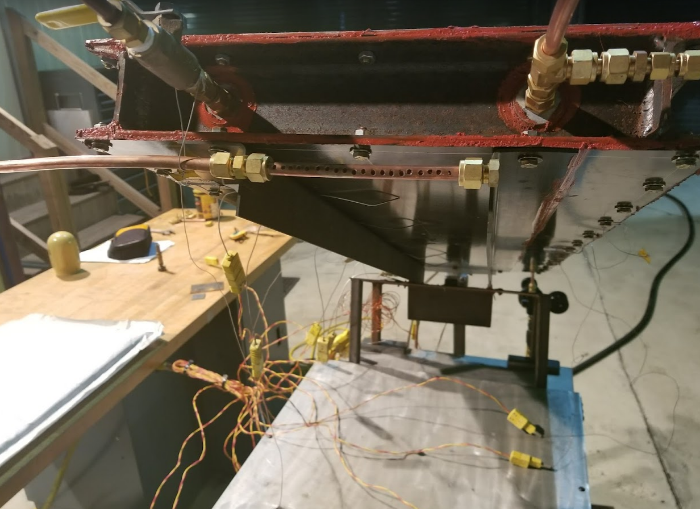 Channel Dimensions
2 ½”
6 ¾”
Gas Measurement
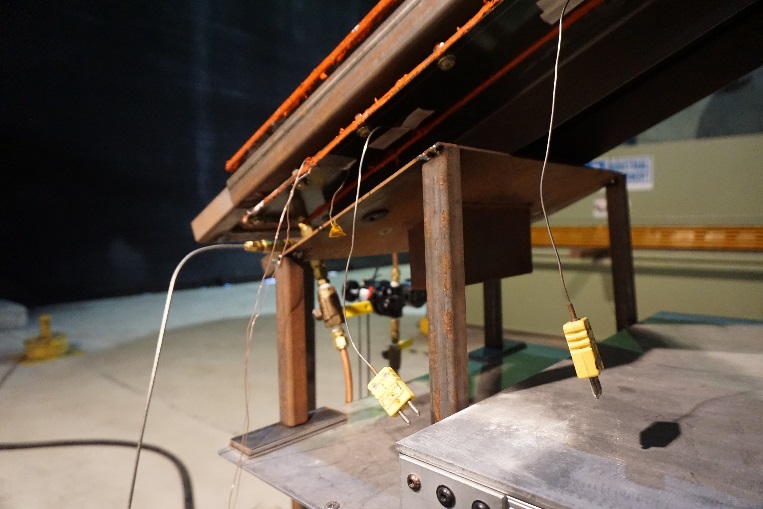 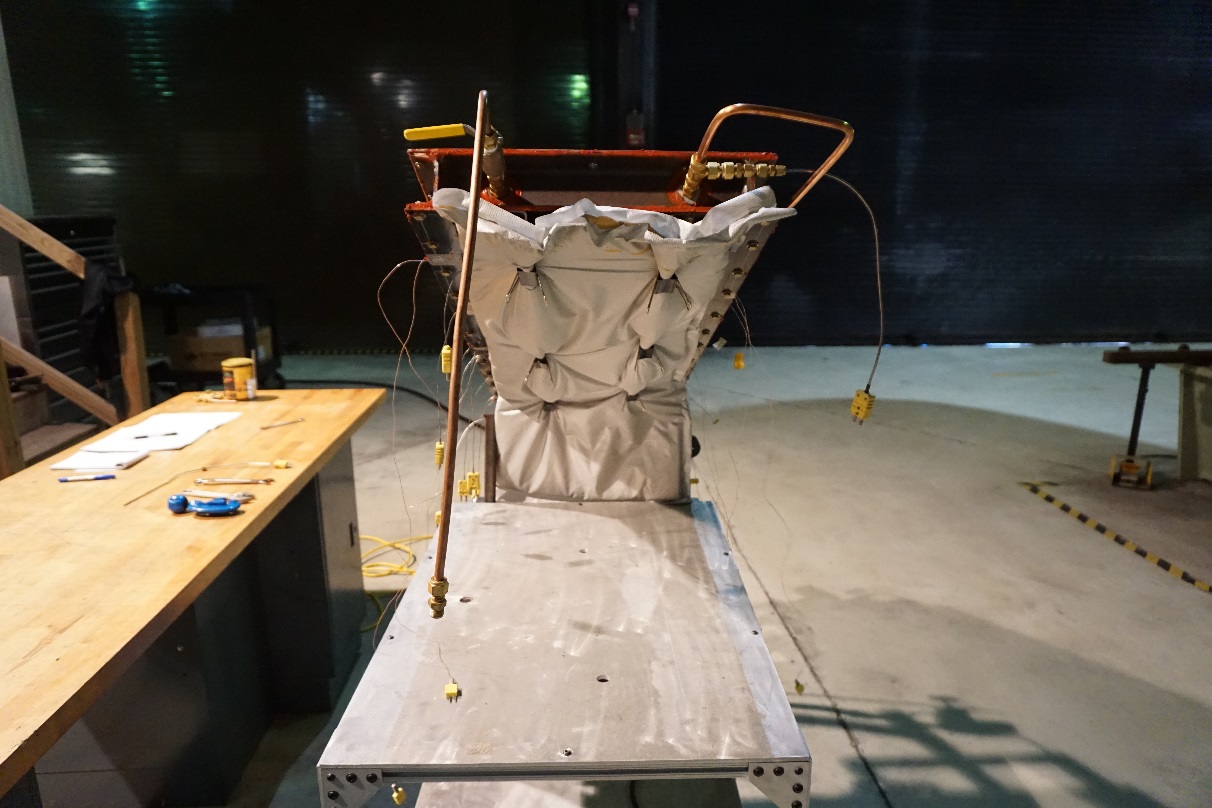 Simulated ELT 
Ignition Source
Insulation Attached
To Test Fixture
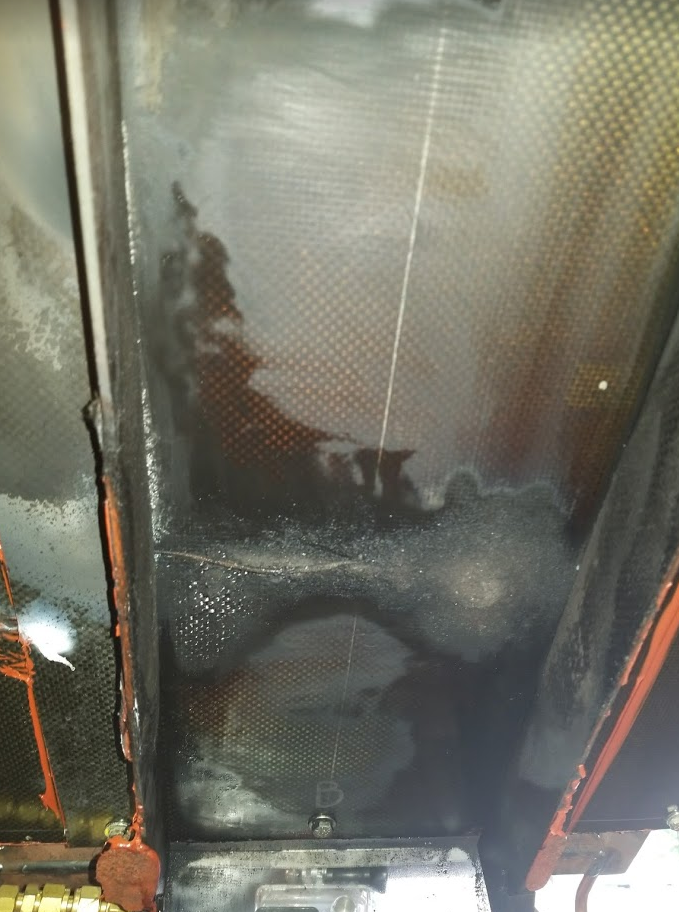 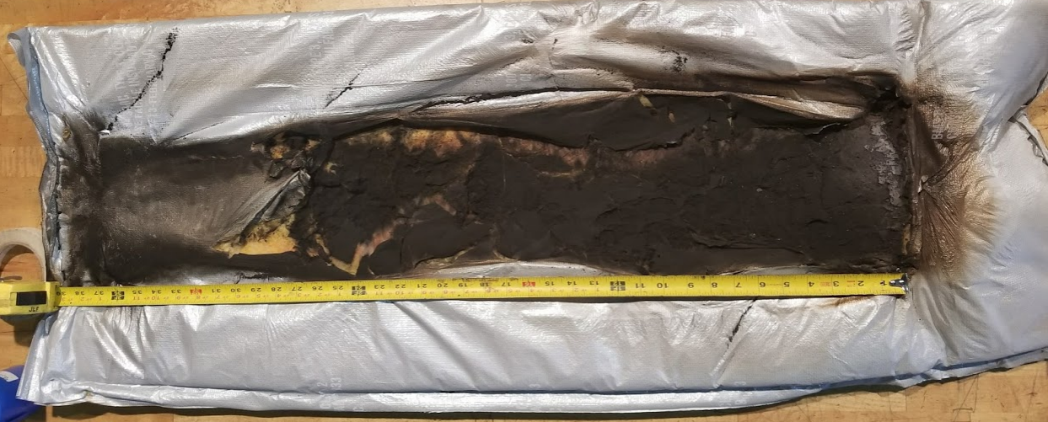 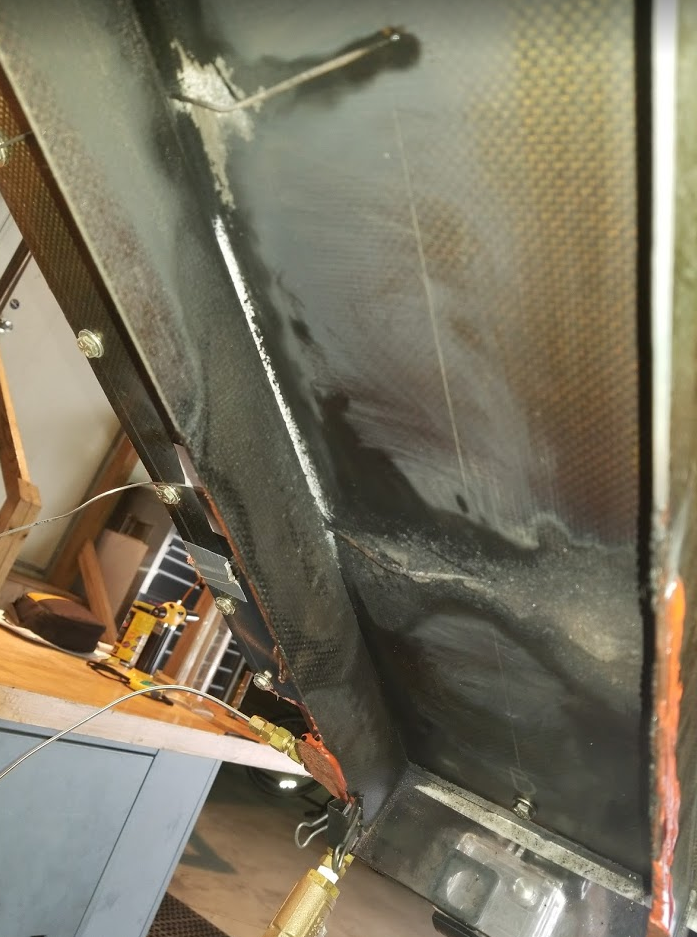 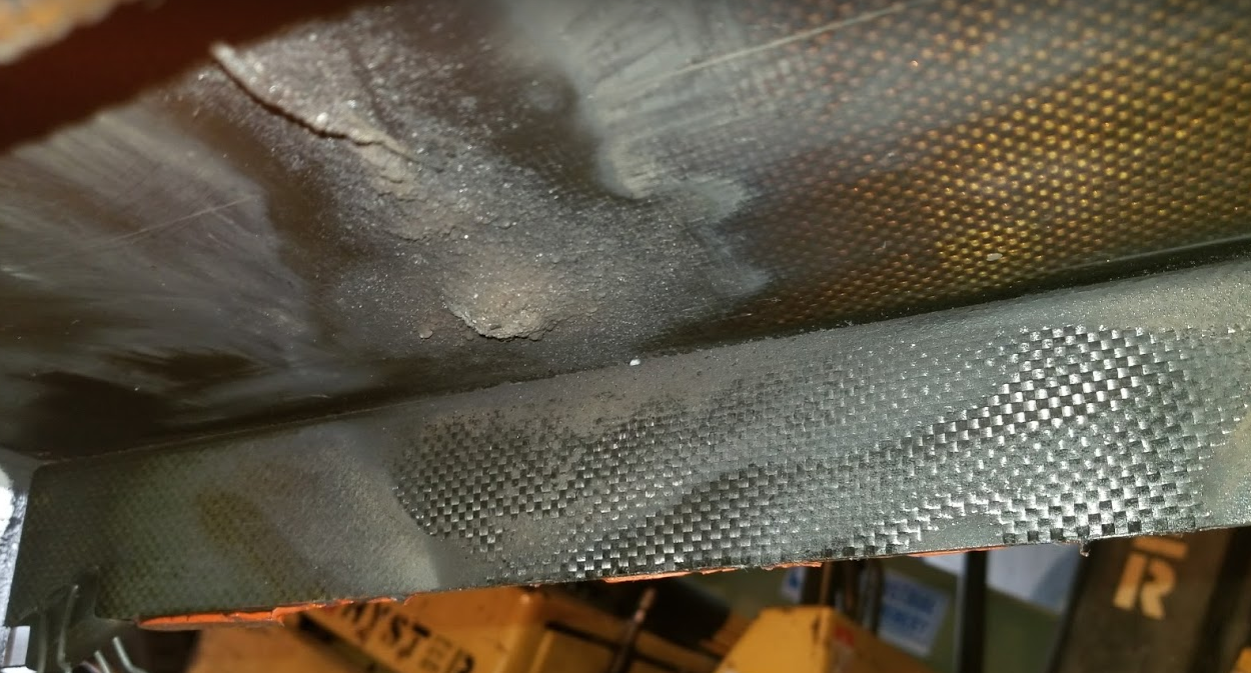 Heat Transfer Calculation
Ti
To
Heat Transfer Rate Calculated From Cooling Water ΔT
Estimated in-flight cooling:

For Ts of 500°F (533K), q’’ = 18,145 W/m2

For Ts of 70°F (294K), q’’ = 4,464 W/m2
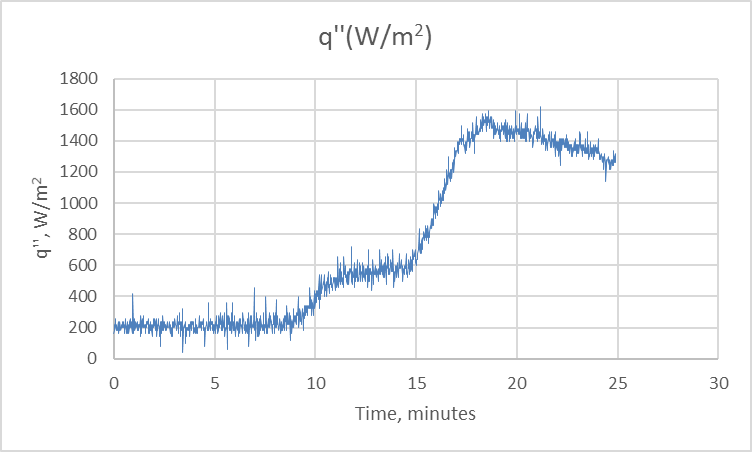 Measured Heat Transfer Max = 1,617 W/m2

Below estimated in-flight range of 
4,464 to 18,145 W/m2
Next Test
During previous test, the most damage was found on structure that was not in direct contact with outboard cooled surface

A second test will be performed with additional structure, including stringers, frames, and shear ties, that are not in contact with the outboard surface